Classification
Basic algorithms
Basic classification algorithms
Task: 
Build a model by using known data(a classifier for classifying new "unseen" examples)
The data that we used for building our model is called the TRAINING SET
Supervised learning: 
the class for the training set examples is known
You will learn about the following classifiers:
ZeroR (zero rules = no rules)
OneR (one rule)
Naïve Bayes
Again, you will learn about …
ZeroR (0R, zero rule or "no rules")
OneR (1R, one rule)
Naïve Bayes
ZeroR
The ZeroR algorithm:
Count the examples for each class value
Find the most frequent class value
Predict the majority class
In simpler terms:
Always predict the most frequent/majority class
Error: 1 – P(majority class)
Example:
Weather forecasting (prediction):
Given: data about weather for the previous year – mostly cloudy
Always predict cloudy weather
ZeroR – the "weather" data set
Use of the ZeroR classifier
ZeroR classifier: 
	Majority class = Yes
Error:
	9 correct, 5 incorrect classifications
	accuracy = 9/14 ≈ 64.3% (error = 5/14 ≈ 35.7%)
Classify:
A slightly different data set …
y
y
y
… why did ZeroR chose y?
ZeroR classifier: 
	Majority class = y
Error:
	6/11 ≈ 54.55%
OneR
ZeroR doesn't take into account any attribute
OneR classifies based on just one attribute

The OneR algorithm builds a one-level decision tree
How?
Build a one-level decision tree for each attribute
Calculate the error of each decision tree
Choose the one decision tree with lowest error
OneR – procedure
For each attribute:
For each attribute value:
Count the class frequencies
Determine the most frequent class value
Make a rule predicting the most frequent class value for the current attribute
Calculate the error
Sum up all the errors for the current attribute
Choose the attributes with the lowest total error
OneR – the "weather" data set
OneR – the "Outlook" attribute
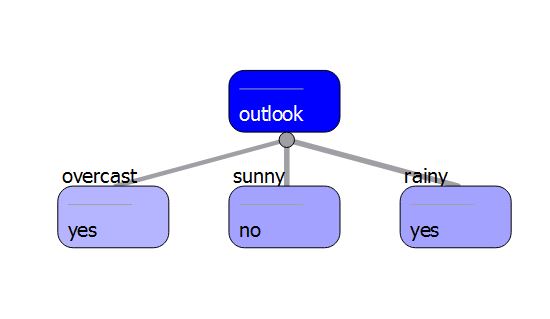 OneR – the "Temperature" attribute
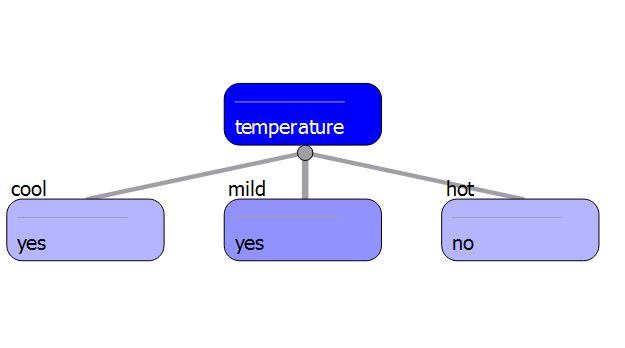 OneR – the "Humidity" attribute
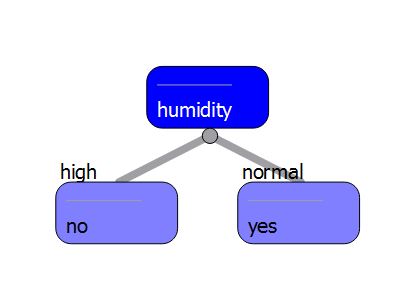 OneR – the "Windy" attribute
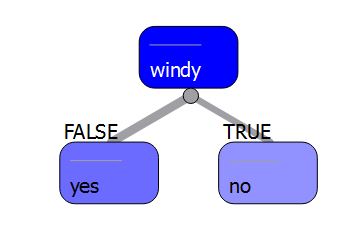 no
yes
OneR – making predictions
Predict the class value for these examples:
We have chosen Outlook as our "best" attribute
A slightly different data set again …
OneR – the "A" attribute
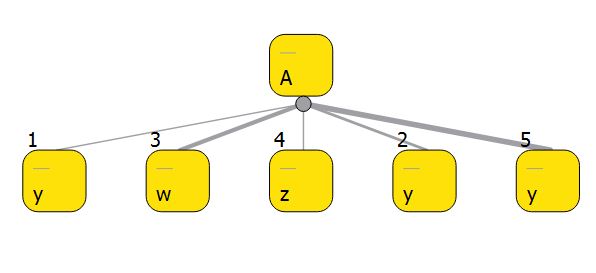 OneR – the "F" attribute
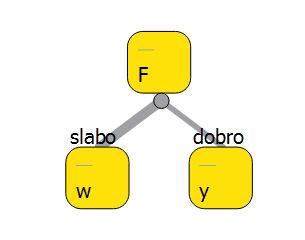 bad
good
OneR – making predictions
For numeric attributes WEKA uses class-dependent discretisation
in our example we simply "ignored" them
Classify the following examples (use OneR):
z
y
y
Naïve Bayes
Uses all the attributes
That is not always a good choice …
Example: 1,000,000 attributes

Naïve, because of its over-simplified "looking at things". It assumes that:
All attributes are "equaly important"
All attributes are pairwise independent
The Bayes rule
H = class
E = attributes
Pr[H|E] = probability of class, given the attributes
…
Pr[E|H] = probability of attributes, given the class
Pr[H] = "a priori" probability of the class (without knowing the attributes)
Pr[E] = probability of the attributes (without knowing the class)
Naïveness …
Pr[E|H]  can be written as …

It follows that …


This, we can compute …
Pr[sunny|yes] … probability of sunny, while we are playing
9 times we played, 2 times it was sunny  2/9
Pr[cool|yes] … probability of cool, while we are playing
9 times we played, 3 times it was cool  3/9
…
The Bayes rule again …
… assuming the attributes are pairwise independent     (a "naïve" assumption)
Naïve Bayes – the "weather" data
… build the frequency/probability table
Classify a new day:
Likelihoods:
P("Yes") = 2/9 x 2/9 x 3/9 x 6/9 x 9/14 ≈ 0.007
P("No") = 3/5 x 2/5 x 4/5 x 2/5 x 5/14 ≈ 0.027

(Normalized) probabilities:
P("Yes") = 0.007 / (0.007 + 0.027) ≈ 20.5%
P("No") = 0.027 / (0.007 + 0.027) ≈ 79.5%  Play = "No"
… what about this day?
Likelihoods:
P("Yes") = 4/9 x 2/9 x 3/9 x 6/9 x 9/14 ≈ 0.014
P("No") = 0/5 x 2/5 x 4/5 x 2/5 x 5/14 = 0

(Normalized) probabilities:
P("Yes") = 0.014 / (0.014 + 0.0) = 100%  Play = "Yes"
P("No") = 0.0 / (0.014 + 0.0) = 0%
Does this make sense?
one attribute "overrules" all the others …
we can handly this with the Laplace estimate
Laplace estimate:
Add 1 to each frequency count
Again, compute the probabilities
… with the Laplace estimate
Classify a new day:
Likelihoods:
P("Yes") = 5/12 x 3/12 x 4/11 x 7/11 x 10/16 ≈ 0.015
P("No") = 1/8 x 3/8 x 5/7 x 3/7 x 6/16 ≈ 0.005

(Normalized) probabilities:
P("Yes") = 0.015 / (0.015 + 0.05) ≈ 75%  Play = "Yes"
P("No") = 0.05 / (0.015 + 0.05) ≈ 25%
A slightly different data set again …
… build the frequency/probability tables
… classify the following example
Compute the likelihoods:
P("w") = 1/7 x 3/4 x 3/15 ≈ 0.021 
P("x") = 1/6 x 2/3 x 2/15 ≈ 0.015
P("y")= 2/10 x 3/7 x 6/15 ≈ 0.034
P("z") = 2/8 x 3/5 x 4/15 ≈ 0.04
Derive the (normalized) probabilities:
Choose the highest probability and classify the example in class z.
What about numeric attributes?
We have 2 options:

Discretize the attribute

Compute the mean and standard deviation
For each new example, compute the probability density
Assuming, the attribute values are "normally" distributed
Numeric attributes – computation
Usual assumption: attributes have a normal or Gaussian probability distribution (given the class)
The probability density function for the normal distribution is defined by two parameters:
Sample mean  


Standard deviation 


Then the probability density function f(x) is:
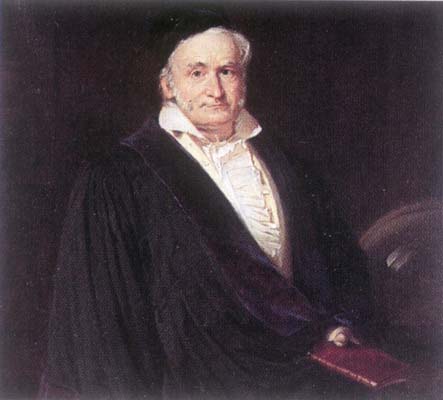 Karl Gauss, 1777-1855
great German mathematician
Naïve Bayes – problems
Multiple copies of the same attribute
Dependence between the attributes
Problem: multiple attribute copies
Assuming,all the attributes are equally important
If an attribute has multiple copies, it"gets to vote" multiple times!
Example:temperature in °C and in °K(these "total" dependencies count as copies of the attribute)
Problem: the XOR dependency
The probability of predicting a new example will (always) be random:
P("true") = 1/2 x 1/2 x 2/4  = 0.125   50% 
P("false") = 1/2 x 1/2 x 2/4 = 0.125   50%
Missing values
Naïve Bayes is not affected by missing values – it simply "leaves them out" of the calculations
Classify the new day:
Likelihoods:
P("Yes") = 5/12 x 3/12 x 4/11 x 7/11 x 10/16 ≈ 0.015 ≈ 0.036
P("No") = 1/8 x 3/8 x 5/7 x 3/7 x 6/16 ≈ 0.005 ≈ 0.043

(Normalized) probabilities:
P("Yes") = 0.036 / (0.036 + 0.043) ≈ 46%
P("No") = 0.043 / (0.036 + 0.043) ≈ 54%  Play = "No"
What have you learned?
ZeroR
OneR
Naïve Bayes